What is a MUTATION?
Notes
Mutations
Changes in the genetic material (DNA).
Can be caused by a mutagen (chemical agent, Gamma rays, UV radiation) or errors in replication or protein synthesis
Expressed through protein synthesis
Transcription
Translation
Mutations can occur in two different types of cells:
Somatic (body) cells - usually result in killing that body cell only
If mutation affects regulation of cell cycle = cancer
 Gamete (sex) cells – can be passed on to offspring
There are two types of mutations that can occur in gamete cells
Gene mutations
Chromosomal mutations
Gene Mutations
Point Mutation
A single point in the DNA sequence is affected
Can be a substitution in which one base is changed into another base

Original:  The fat cat ate the wee rat.
Mutation: The fat hat ate the wee rat.
Gene Mutations
Frameshift Mutation
a single gene or nitrogen base is deleted or added 

Causes a shift in the “reading frame” of the genetic message
Gene Mutations:  Frameshift
Can be an insertion in which one base is inserted in the DNA sequence.

Original:  The fat cat ate the wee rat.
Insertion: The fat cat hat eth ewe era t.

Can be a deletion in which one base is deleted in the DNA sequence.

Original:  The fat cat ate the wee rat.
Deletion:  The fat ata tet hew eer at.
Photo: Cat with mitten paw, or feline polydactyly. Cats normally have four claws and one dewclaw. A polydactyl cat has a genetic variation that results in more than the normal number of digits.
Which type of gene mutation has the greatest effect?
Hypertrichosis is condition caused by a genetic defect that, “causes the hair growth cycle to run amok. The follicles from which the body hair grows are apparently incapable of switching from the growth phase to the dormant phase, which normally ends in the new hair falling out and the cycle beginning again.”
Chromosomal Mutations
Non-disjunction (Aneuploidy)
Means “not coming apart”
When homologous chromosomes fail to separate properly during meiosis (anaphase).
Monosomy – cell only has 1 (instead of 2/pair) chromosomes
Trisomy – cell has 3 (instead of 2/pair) chromosomes
Polyploidy – cell has additional sets of chromosomes 
Fragmentation – when part of a chromosome is broken off
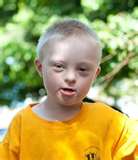 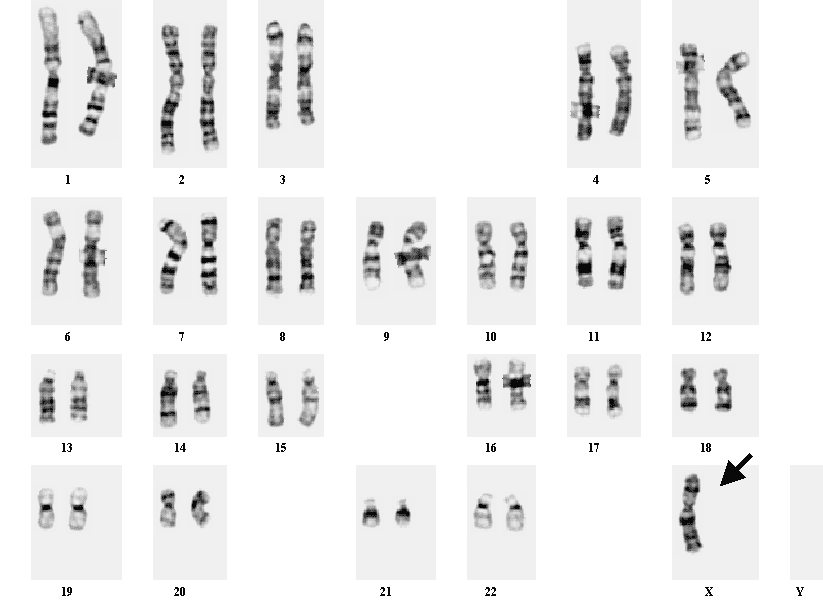